Standards Compliant Web Sites
John-Daniel Trask
Mindscape
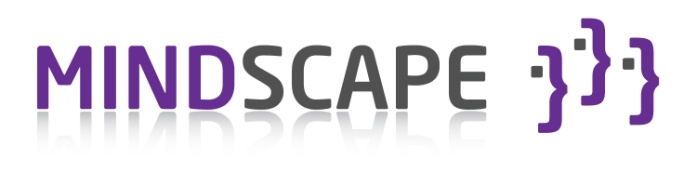 BackgroundMotion
Lightweight build: 3 weeks
Consumes resources from
Flickr, Soapbox, GeoTagIt
Also publishes services and data
Standard?
Agreed upon protocols
Three types
De-facto

	
	Industry

	
	Government
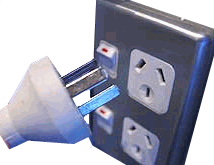 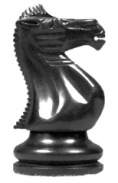 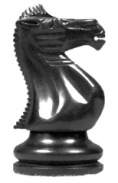 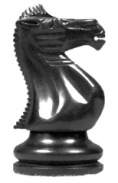 http://
Web is built on standards
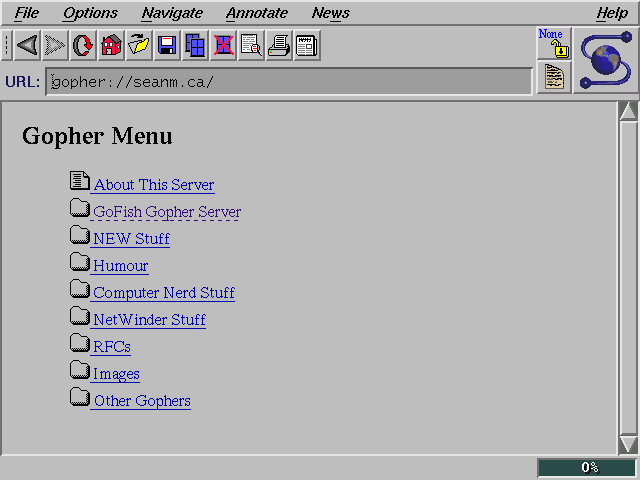 Importance of Web Standards
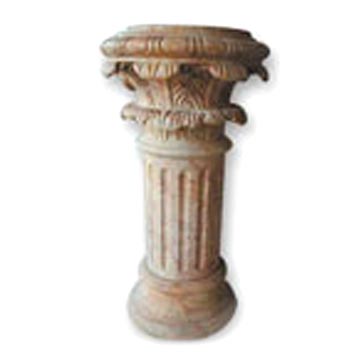 Ensure durability 
		
		
		Ensure accessibility
		
		
		Ensure portability
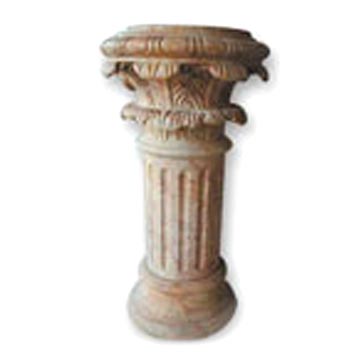 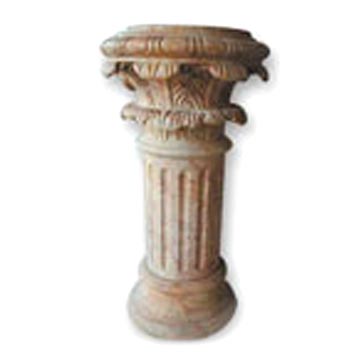 HTML
HTML 4.01
Last revision of HTML specification
Replaced by XHTML
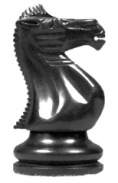 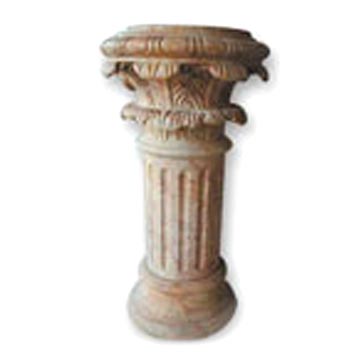 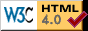 XHTML
XHTML
XHTML 1.0 Transitional
XHTML 1.0 Strict (requires use of CSS)
XHTML 1.0 Frameset
XHTML 2.0 (under development)
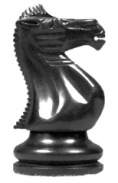 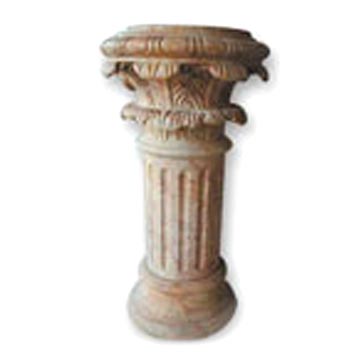 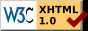 CSS
Level 1 (CSS 1.0)
Level 2 revision 1 (CSS 2.1)
Level 3 (under development)
Mobile Profile
TV Profile
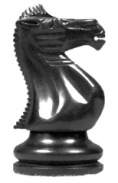 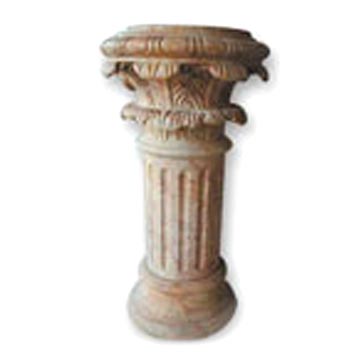 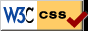 WAI
Web Accessibility Initiative
Guidelines for:
Aiding disabled audience
Aiding agent-type support
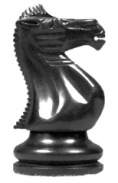 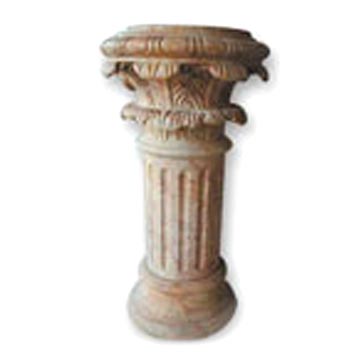 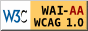 NZ Standards
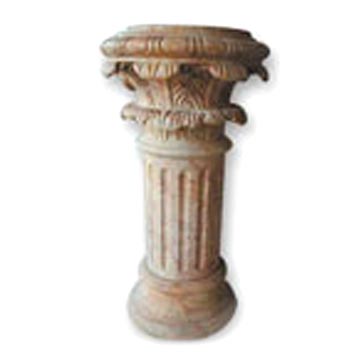 e-Govt Web Guidelines
Current version is 2.1, 3.0 under review
http://www.e.govt.nz/standards/web-guidelines/web-guidelines-v-2-1
e-GIF
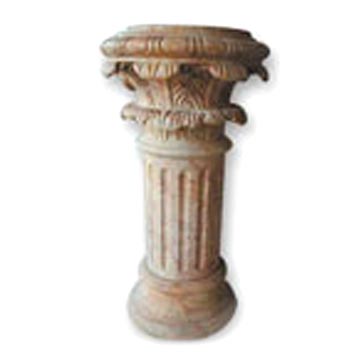 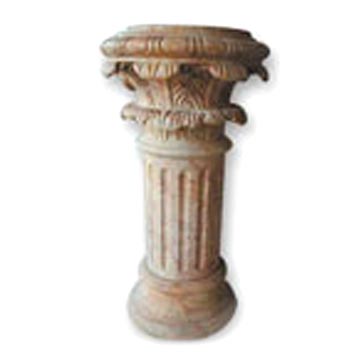 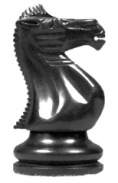 Other Standards
RSS / ATOM
SiteMaps
OpenSearch
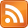 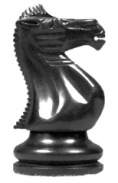 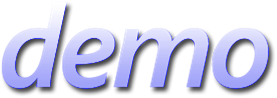 Why Standards Compliance makes a difference
Implications of “no standard”
Separate specification class emerges per browser
More expensive delivery
Frustrates users
Hurts adoption
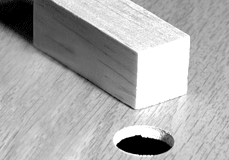 Microsoft and Web Standards
Getting better
IE 7 is a major step forward
IE 8 under development
Working with other organisations
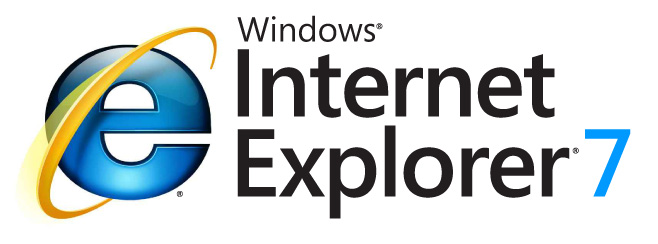 IE 7 Functional Advancements
Support for OpenSearch
Scaling handled by browser
Phishing filter
Tabbed browsing
RSS platform support
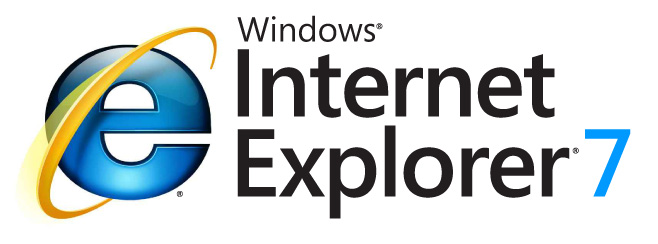 IE 7 Rendering Advancements
Fixed more than 50 CSS bugs
Transparent PNG support
Added CSS 2.1 positioning
Added CSS 2.1 selector support
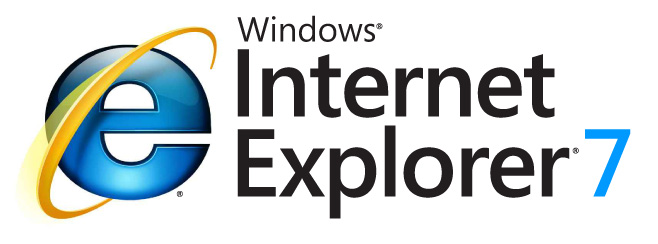 Advancements in Tooling
Validation added to existing tools
CSS Control Adapters for ASP.NET 2.0
Plug-ins for Internet Explorer
Full new product line…
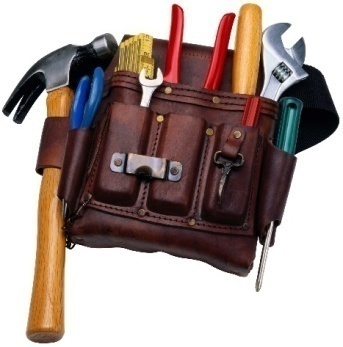 Expression Web
For designers
Standards based 
CSS based layout
Strong support for XML and XSLT
Direct integration with ASP.NET 2.0
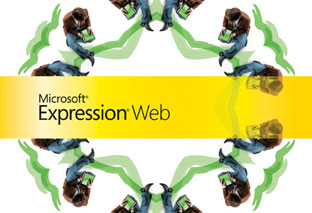 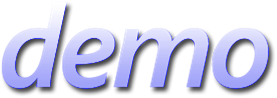 Expression Web Designer
Key Benefits
Prevents non-compliant sites
Rich CSS designer support
No OOTB legacy tags
Comprehensive DOCTYPE validation
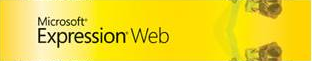 How to use this stuff...
Get demo of Expression Web
Expression Web not on MSDN
Designer is coming within VS Orcas! 
Download:http://www.microsoft.com/expression
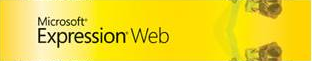 Visual Studio
Richer validation support
Link checking
Tag structure visualization
Web Designer and CSS support baked in Orcas
ASP.NET 2.0
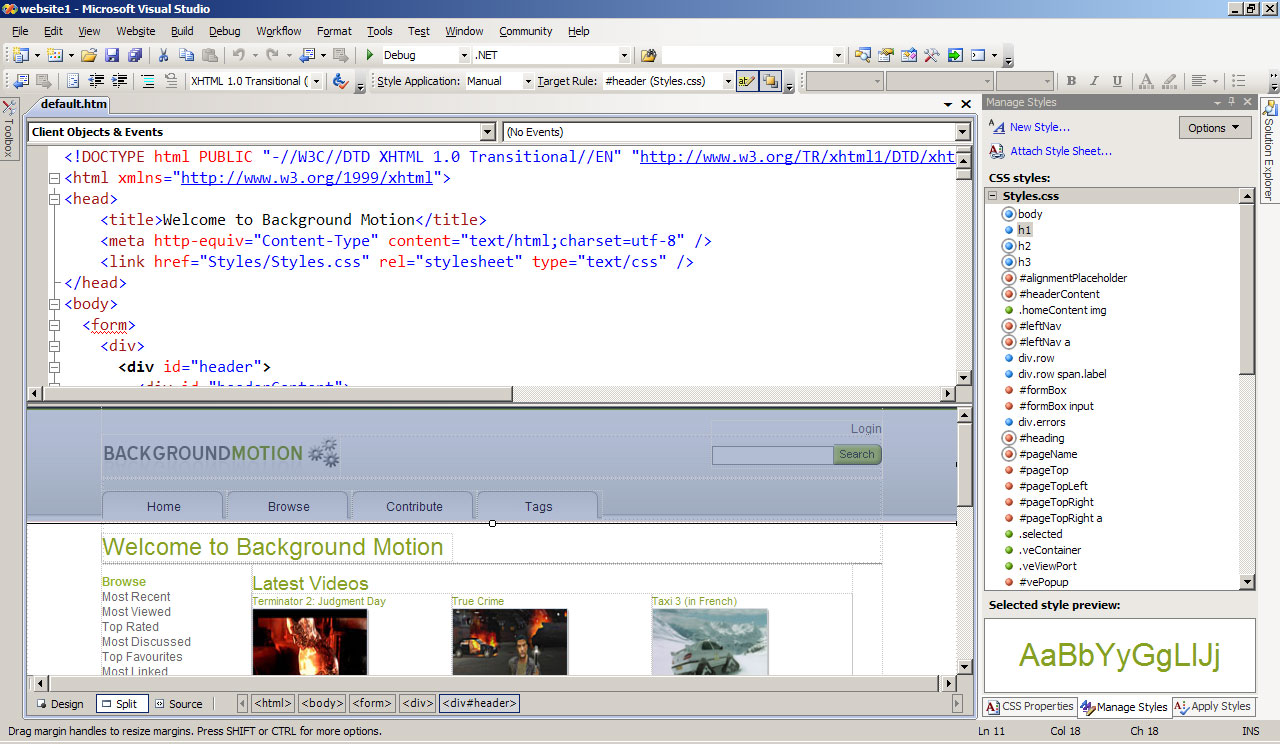 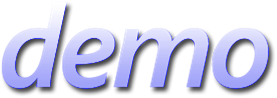 ASP.NET 2.0 CSS Control Adapters
Validating your sites
Validate online with W3C
Validate with applications
Ease validation with browser integration

Download: http://tinyurl.com/dkmm9
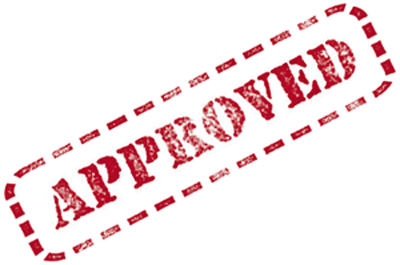 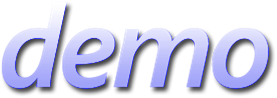 Becoming Standards Compliant
Checklist for building your site
Valid HTML
Valid CSS
Page weight
Screen size, font size
Accessibility factors 
Cross browser check
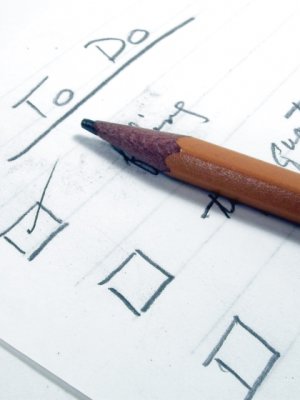 Call to Action
Validate your sites
Grab Expression Web Designer
Develop to standards
Questions?
For more info:

Email: jd@mindscape.co.nz
Blogs: http://blog.bluecog.co.nzhttp://www.mindscape.co.nz/